Gender, Law & Language Marouan Lahmidani Department of PhilosohyUniversity Mouly Ismail School of Art and Humanities   Meknès
One moment of the western culture  was  marked by the overthrow of Reason and the glory of Historicism What does it mean ?
Some thinkers have managed to dissociate   Rationalism  and historicism the most tragic fate left behind the age of Reason  is the transfiguration of knowledge  into authority
F. W. Hegel
M. Foucault
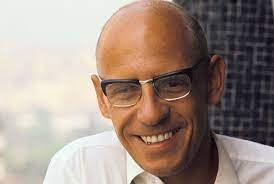 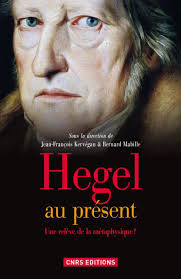 Thought  and Reality
Subject and History
Hegel’s thesis revolves around the ultimate fact that reason and being have an identical content, History is there to express and manifest the Truth of their formerly established  Identity 

Reason is the moving power of History
If  self-consciousness is not based on fact and reality then self knowledge is by itself a contingent fact that changes under the effect and moving History

If Reason is a power,  when it is applied  to the self the latter is always made by authority
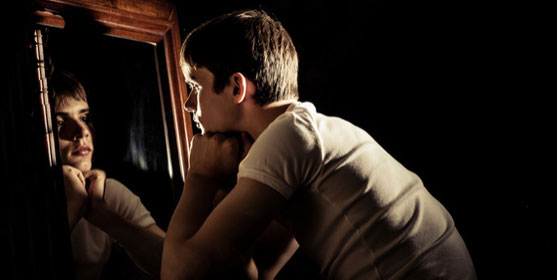 With no rational identity of the self  the I  is perplexed about  how could it signifies its belonging to the world and to its extended embodiment
The key point to start with  in Judith Butler’s contribution is to criticise the notion that Gender is made of identity that  identity is something expressive of an essence behind it rather than being  only performative
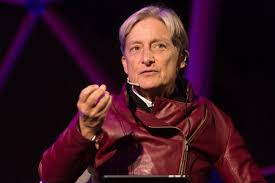 Both Essentialism and Naturalism have founded the western historical tradition of thinking gender in terms of prior principles or empirical naturalnessphilosophy has consolidated the pure priority of principled gender, whereas biology and medical discourses have rooted the veracity of a so called empirical gender objectivity;
How to balance Hegel and Nietzsche?
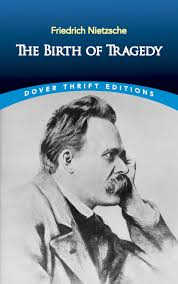 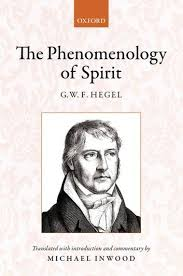 Butler is indebted to  Nietzsche's criticism on both essences and truthExistence could be  grasped rather in terms of Energy and Activity instead of substances or essences truth is what we do, not what it is likewise gender is not  true it is enacted right in every moment we try to survive as such
We are not our gender, but we act as such
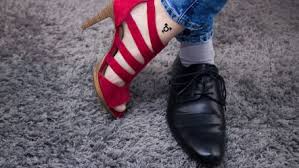 Our acts ! do they make us ?How and where ?
[Speaker Notes: I]
Following Nietzsche we ought to be subversive enough to see how Verbs have created Nouns instated of the contrary
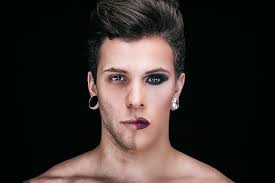 Roles in theater and roles in society  persons are what they do ;individuals are ranked by virtue of how they behavenot upon what they are truly
If gender is based on social roles and acts, then, who attribute roles to whom ?
We are put amidst a human scene of roles and acts, no essence, but also no  prior nature  or principle.
The human space when it is put under investigation reveals the fact that order is the result of the currently established power and power persist trough ruled repetition
Since we take it as granted the fact that our identity is expressed trough our external aspect, then we assume that our identity is interior a core that ought to be exteriorized
How then could we grasp the dualism of interior and exterior concerning identity ( problem of Binarism).